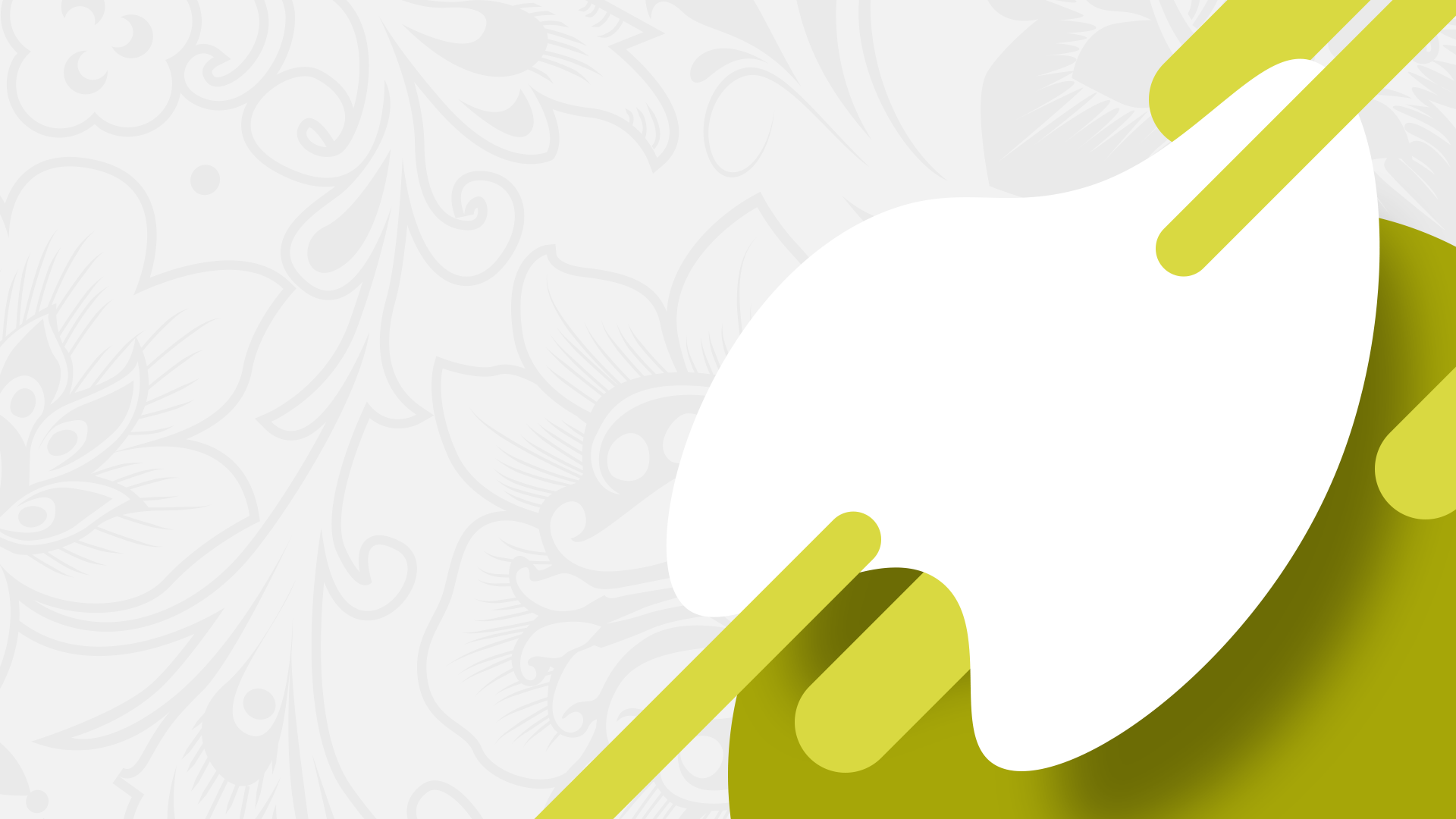 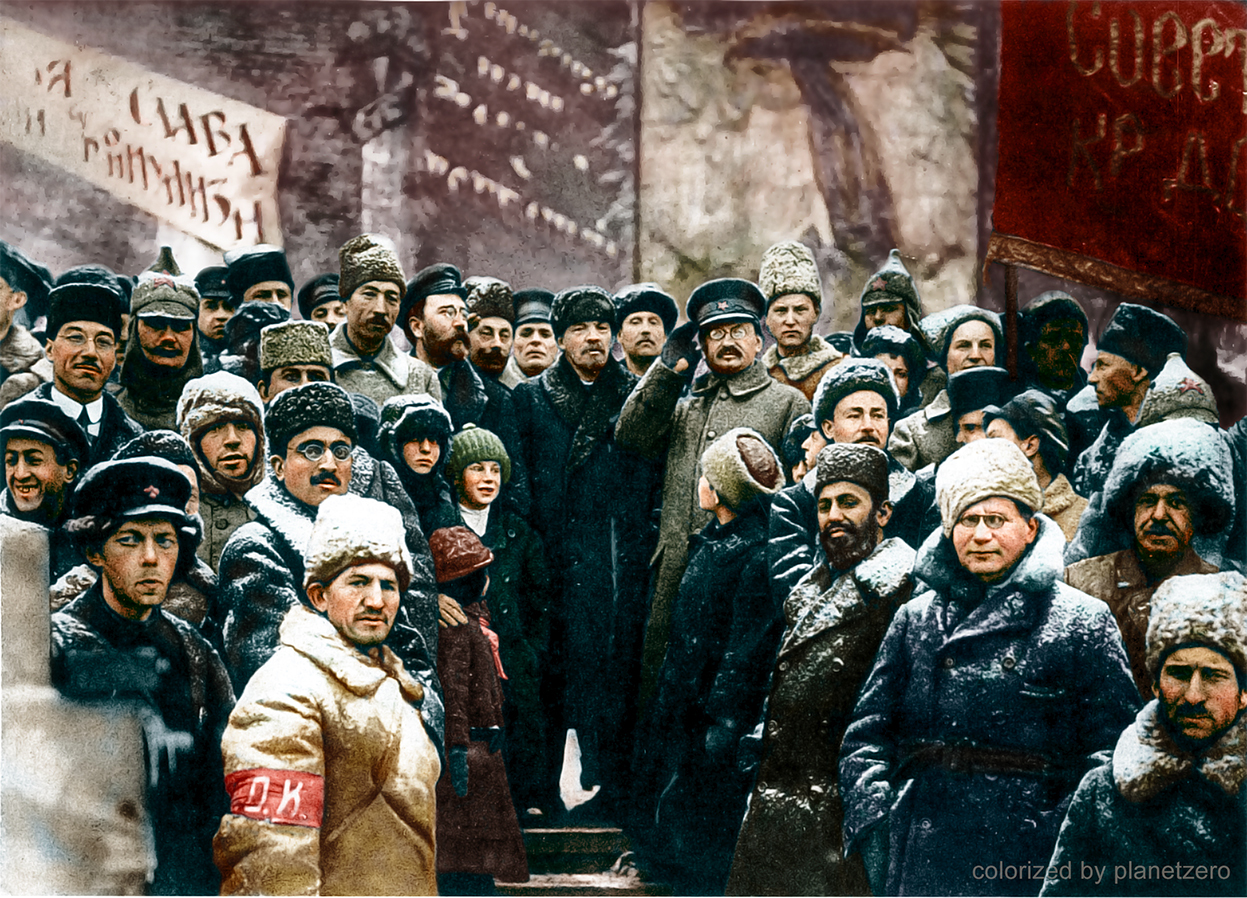 Первые революционные преобразования большевиков
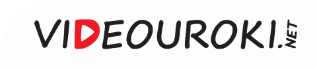 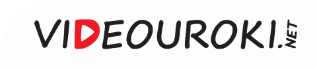 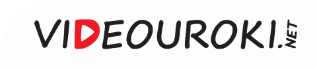 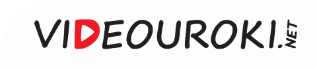 В. Васнецов.
Богатыри.
1898
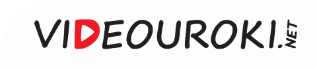 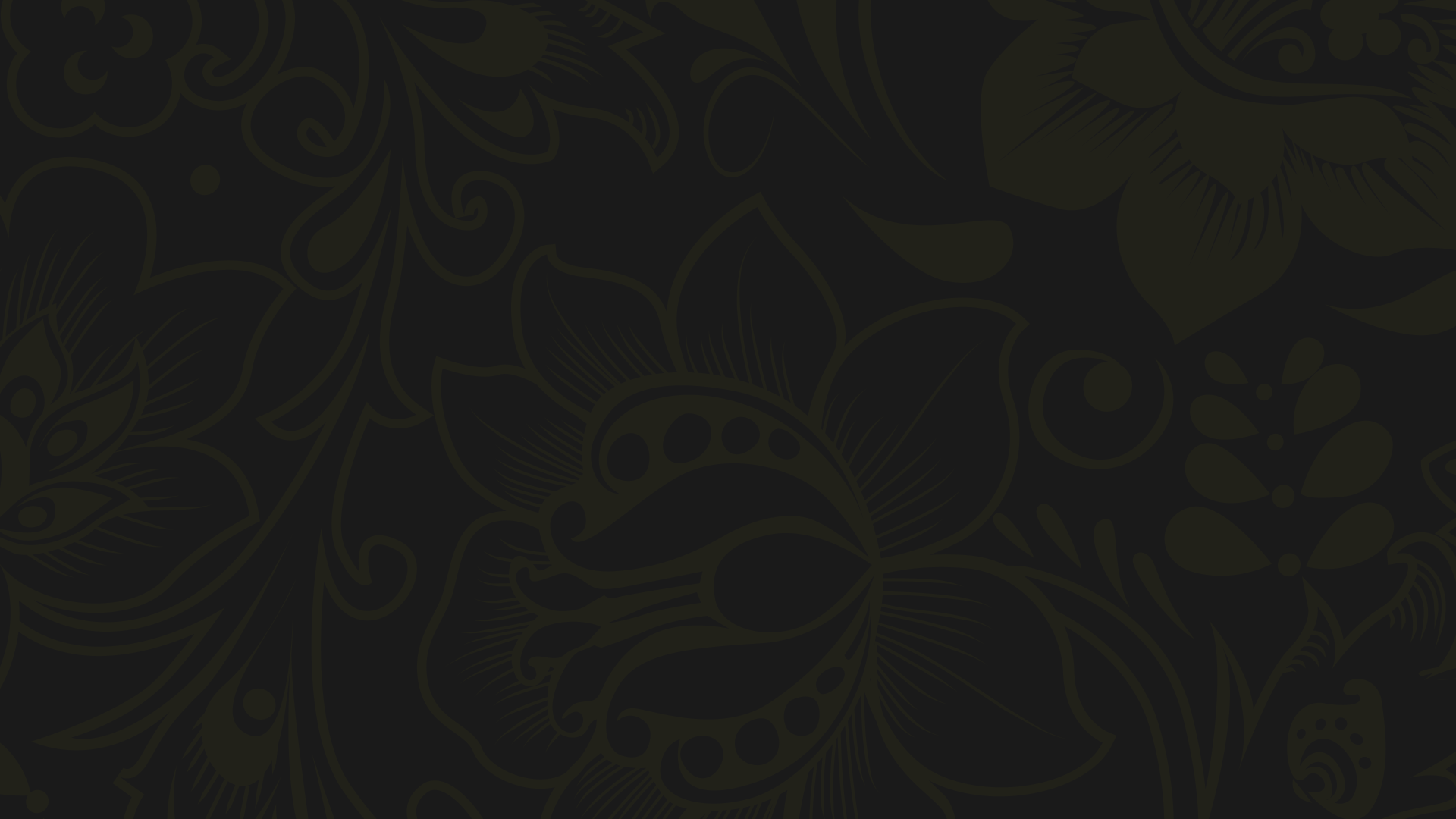 Вопросы занятия
1
Первые декреты советской власти.
2
Учредительное собрание.
3
Организация власти Советов и армии.
4
Брестский мир.
5
Конституция 1918 года.
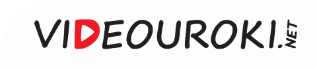 В октябре 1917 года прошёл 
II съезд Советов рабочих 
и солдатских депутатов.
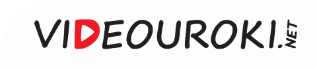 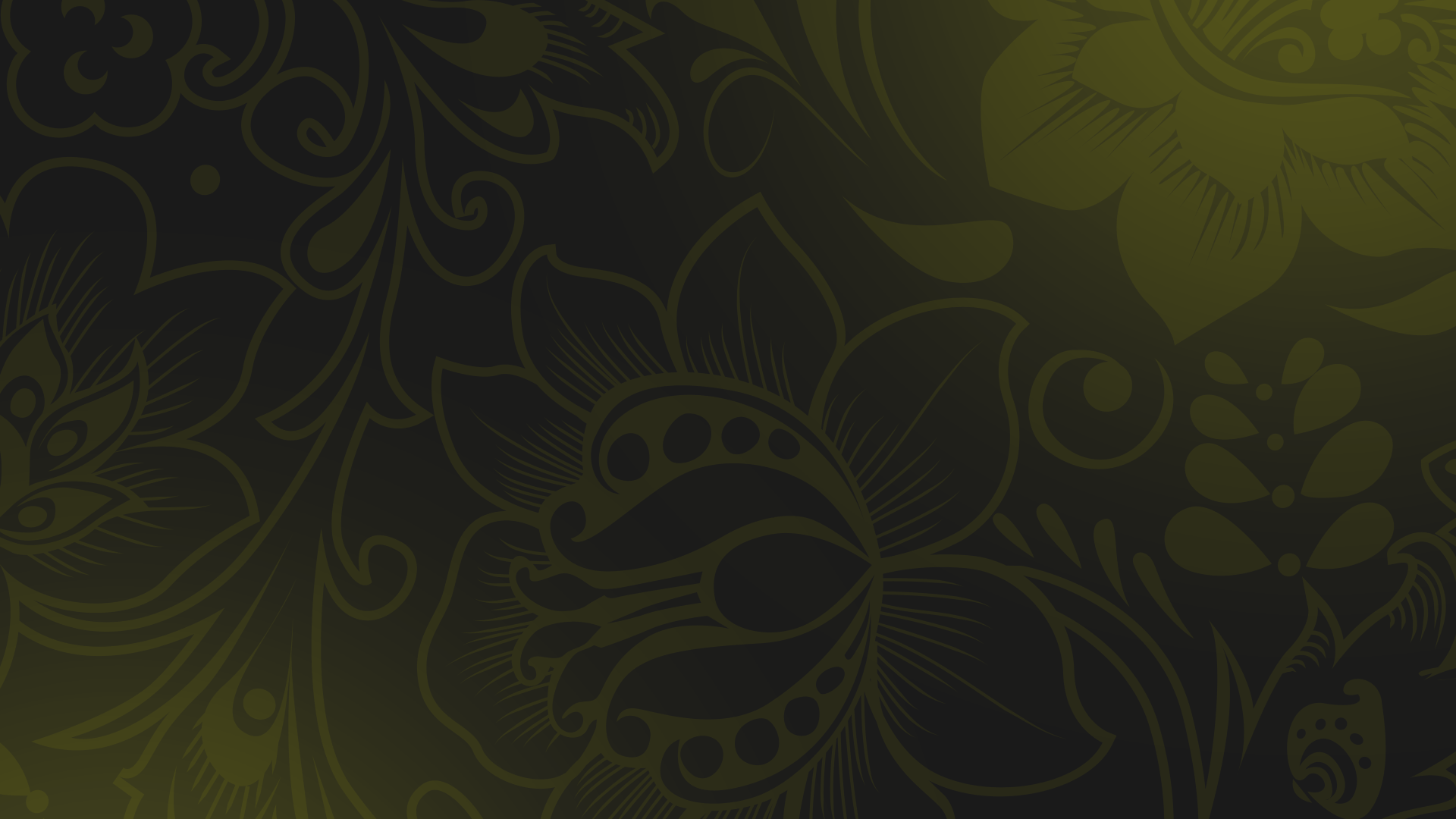 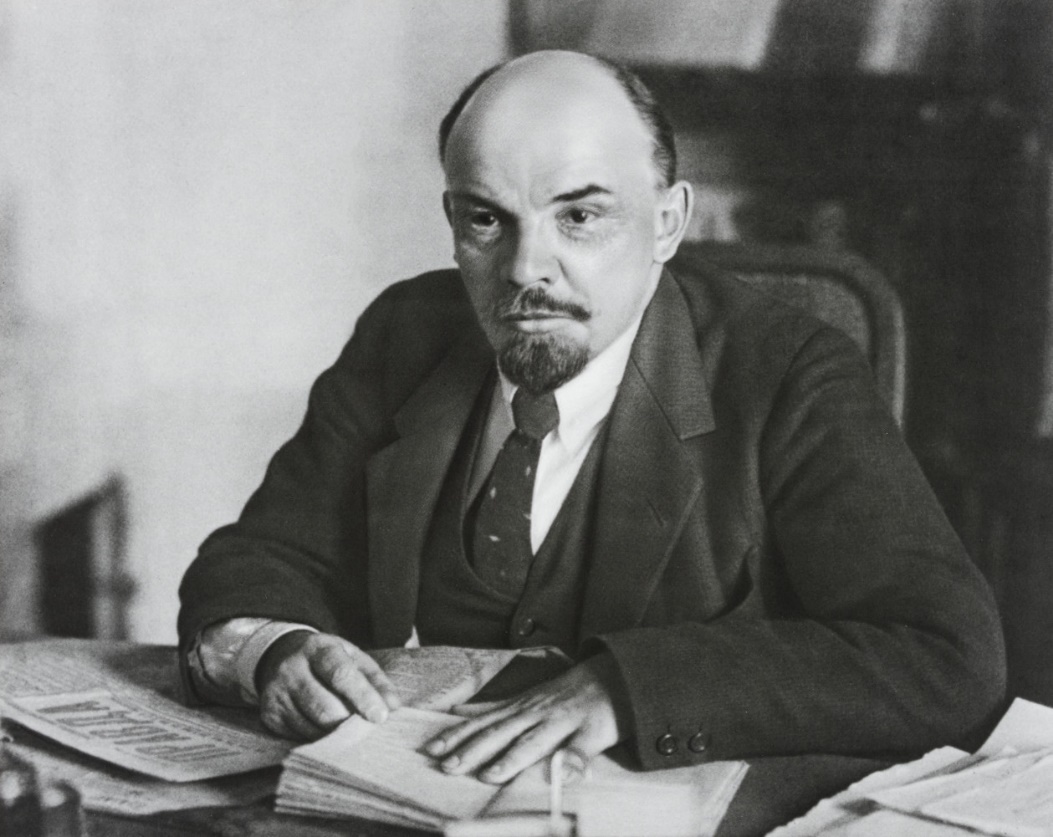 Второй съезд Советов
Владимир Ленин предложил утвердить Декреты о мире и земле.
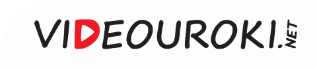 II съезд Советов рабочих 
и солдатских депутатов
Провозглашал выход России 
из Первой мировой войны
Декрет о мире
Предлагал мир без аннексий 
и контрибуций
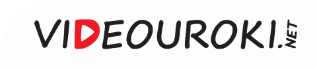 Декрет о земле основывался на 242 крестьянских наказах I съезду Советов.
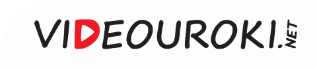 Декрет о земле
Отменить частную собственность на землю
Требования 
крестьян
Установить уравнительное землепользование
Запретить наёмный труд
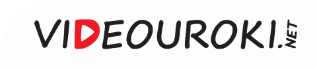 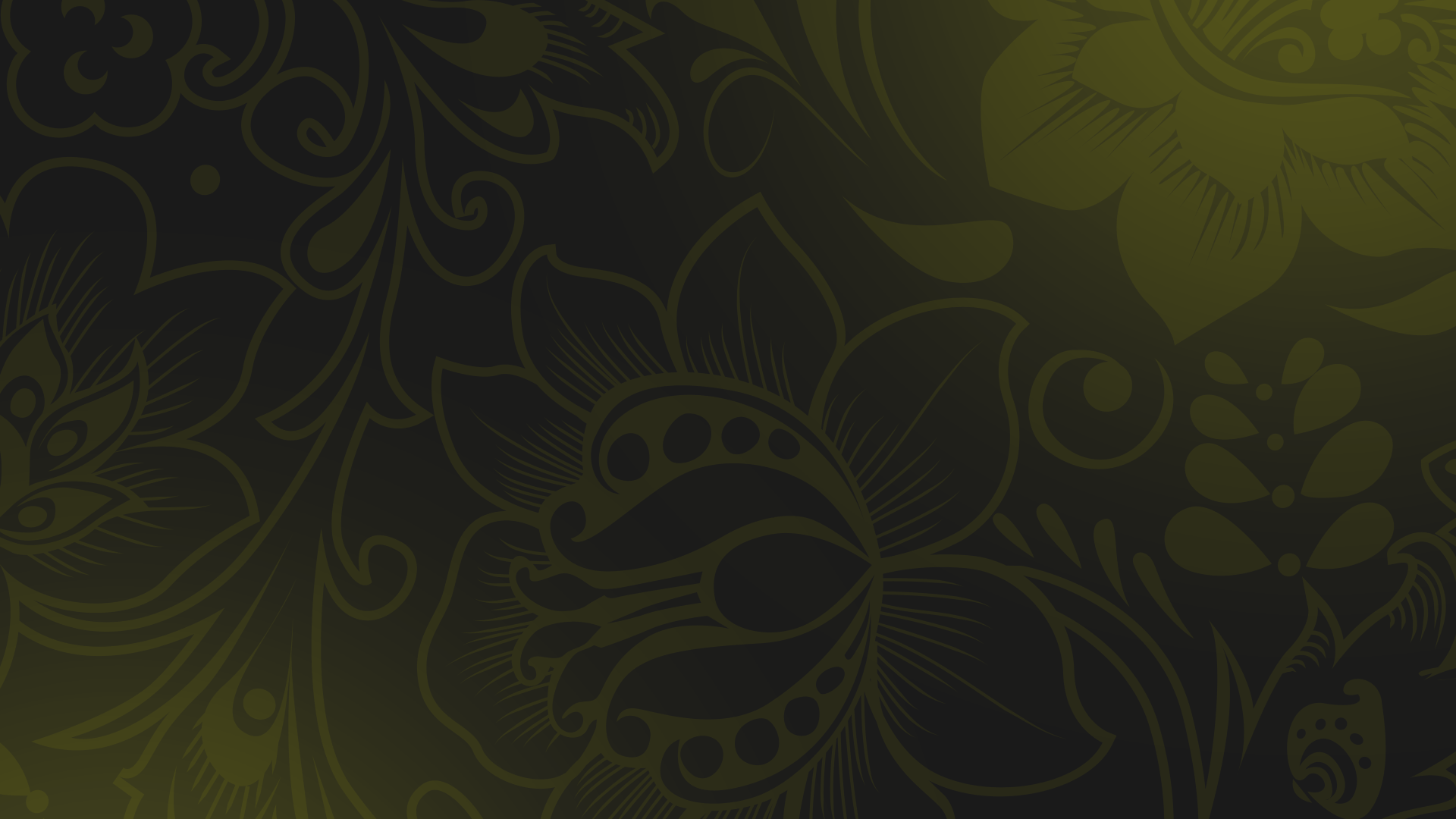 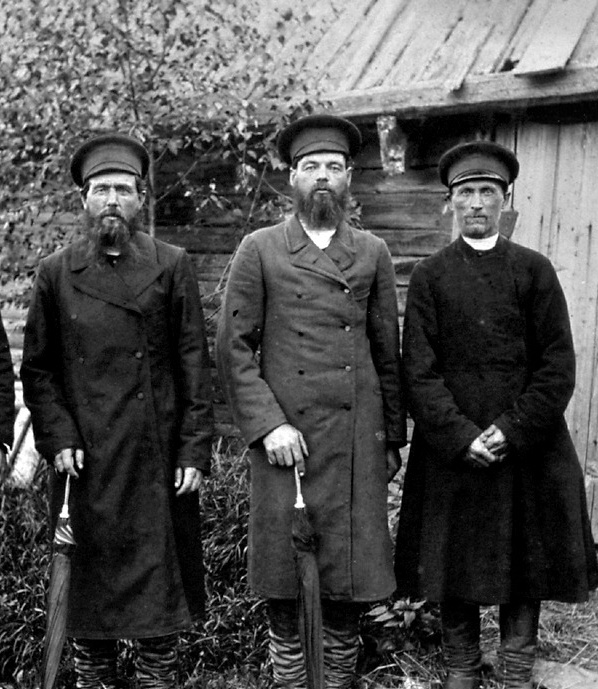 Ленин осознавал, что без поддержки со стороны крестьян не получится сохранить власть. 

Он воспользовался программой эсеров, чтобы крестьяне приняли сторону большевиков.
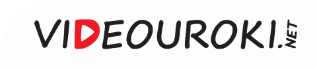 2 ноября 1917 года Ленин и Сталин подписали Декларацию прав народов России.
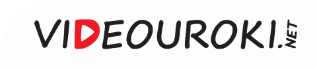 Декларация прав народов России
Равенство всех народов
Право народов 
на самоопределение
Декларация прав народов России провозглашала
Отмена национальных привилегий
Развитие национальных меньшинств
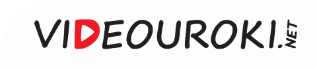 Декрет об уничтожении сословий 
и гражданских чинов
Ликвидировал сословное деление общества
Был издан в ноябре 1917 года
Вводил статус гражданина Российской Советской Республики
Уравнивал мужчин и женщин 
в правах
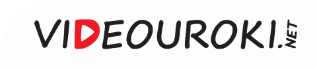 Декрет об отделении церкви 
от государства и школы от церкви
Устанавливал светский характер государственной власти
Был издан 23 января 1918 года
Провозглашал свободу совести 
и вероисповедания
Лишал религиозные организации прав собственности
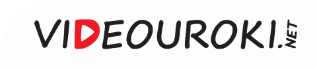 С 1 февраля 1918 года Россия перешла на григорианский календарь.
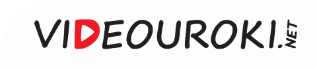 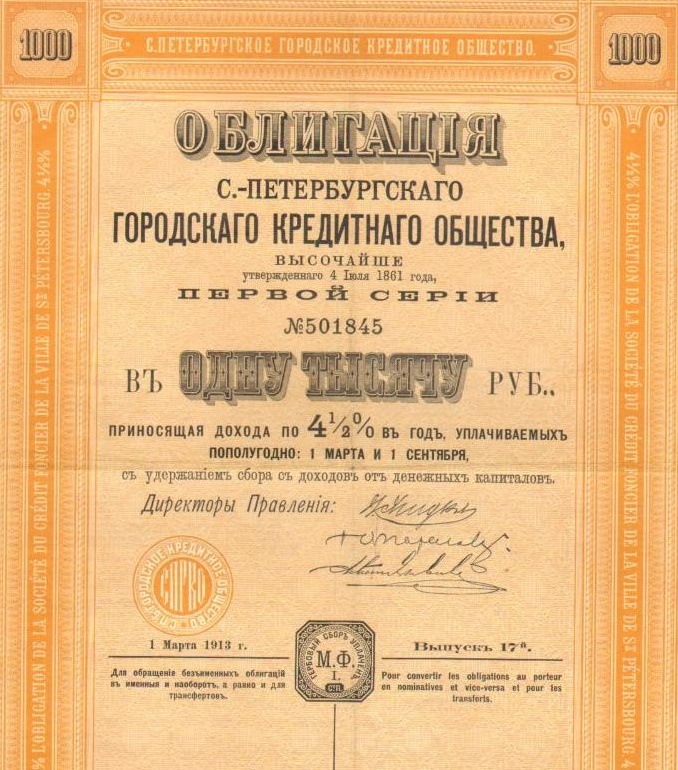 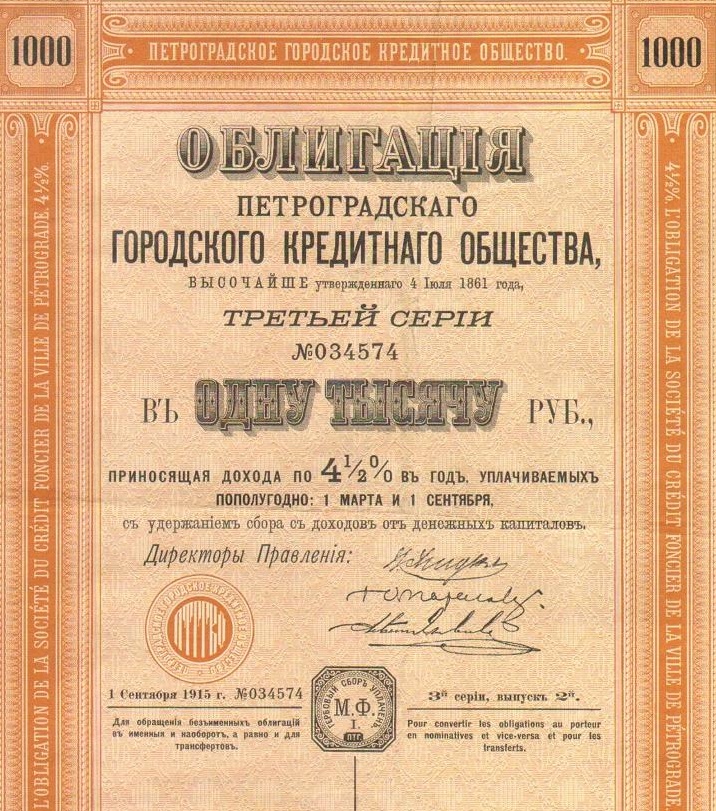 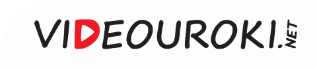 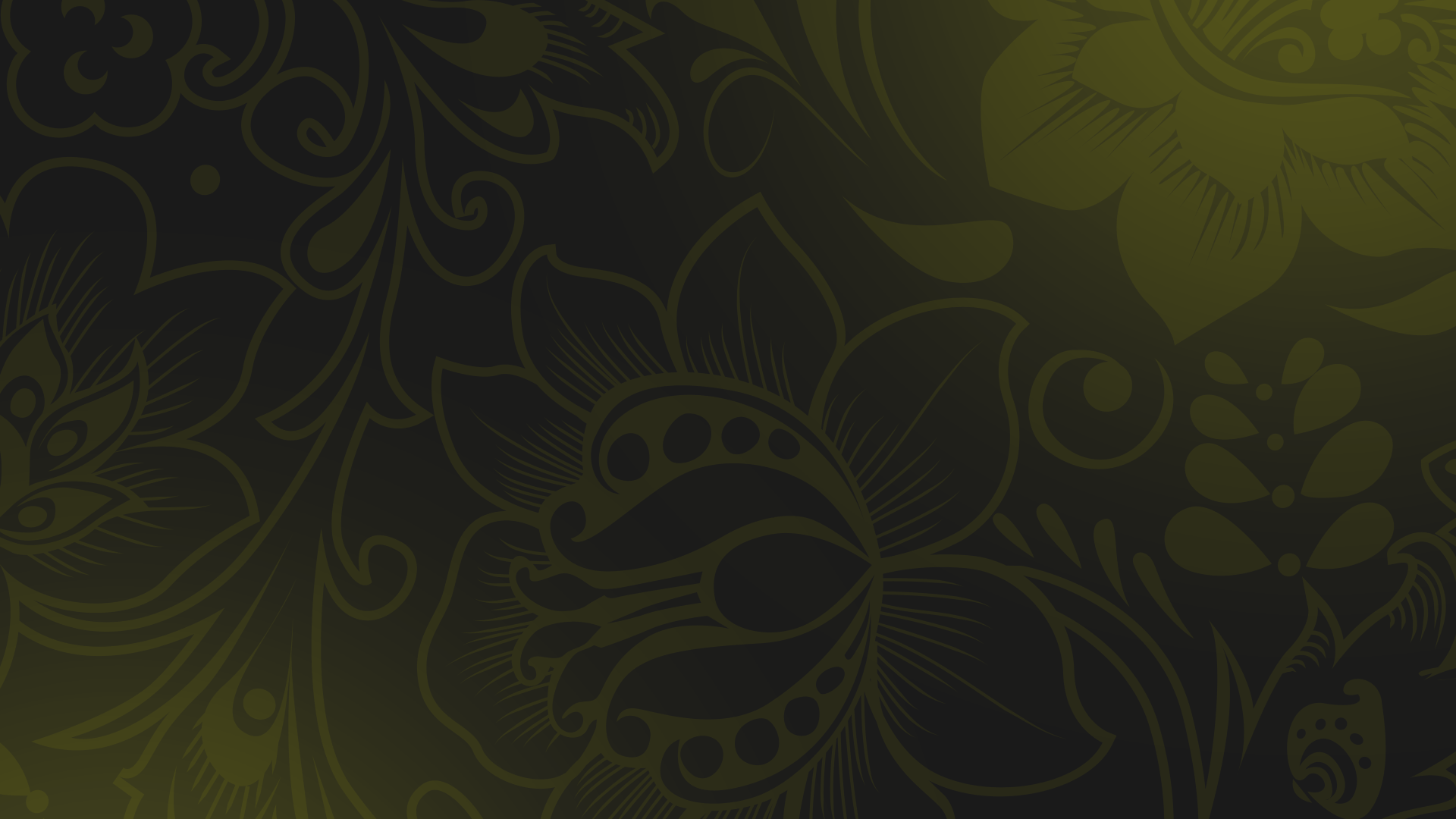 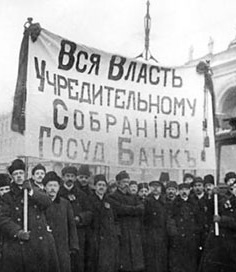 Большевики не стали отменять выборы в Учредительное собрание. 

Однако итоги этих выборов большевикам не понравились.
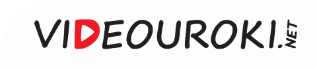 Всероссийское Учредительное собрание
Правые эсеры
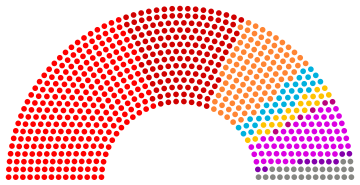 Большевики
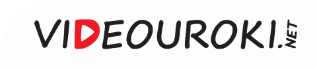 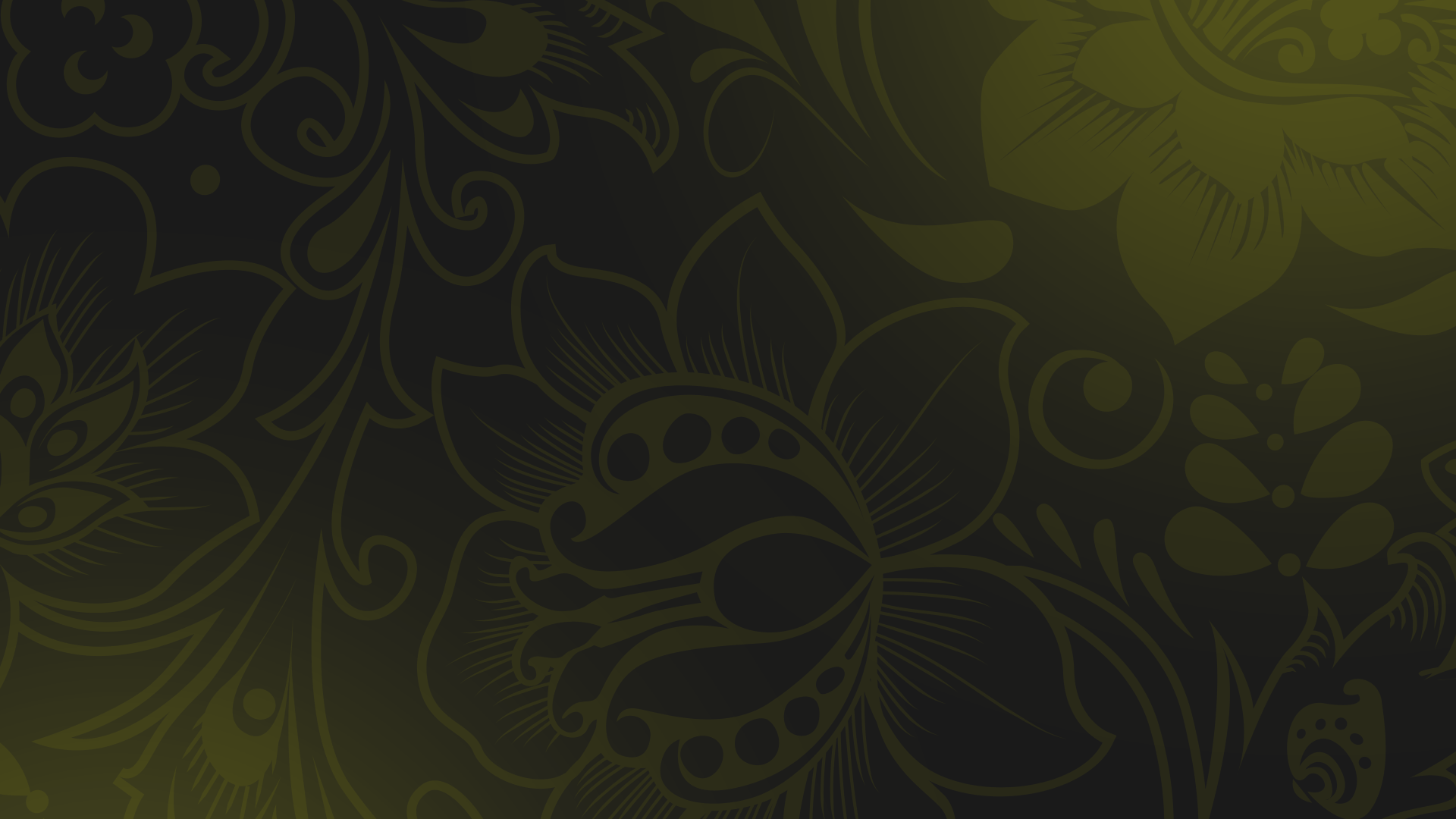 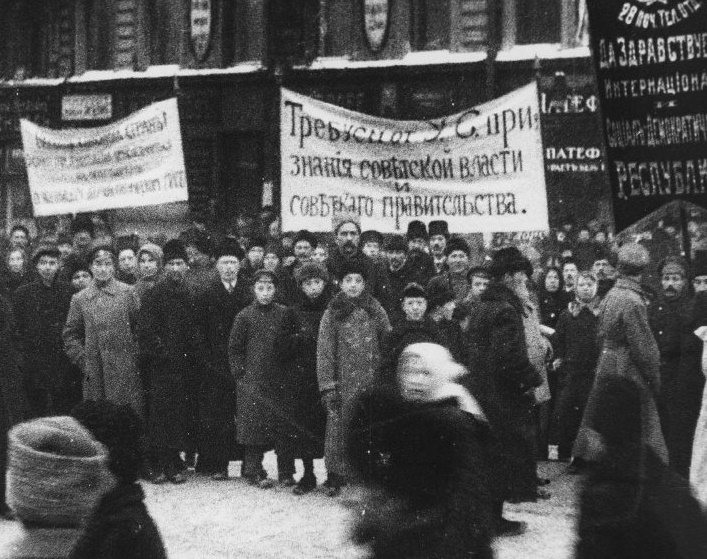 Учредительное собрание
28 ноября в Петрограде провели демонстрацию в поддержку Учредительного собрания.
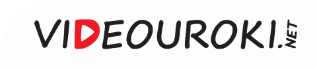 28 ноября 1917 года Ленин подписал Декрет «об аресте вождей гражданской войны против революции».
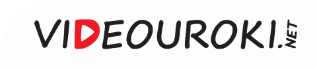 Учредительное собрание
1
2
3
По приказу властей демонстрация была расстреляна
5 января 1918 года начало работать Учредительное собрание
В Петрограде эсеры 
и меньшевики организовали демонстрацию
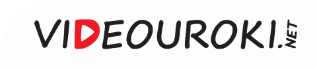 Для охраны Учредительного собрания большевики приставили вооружённый отряд.
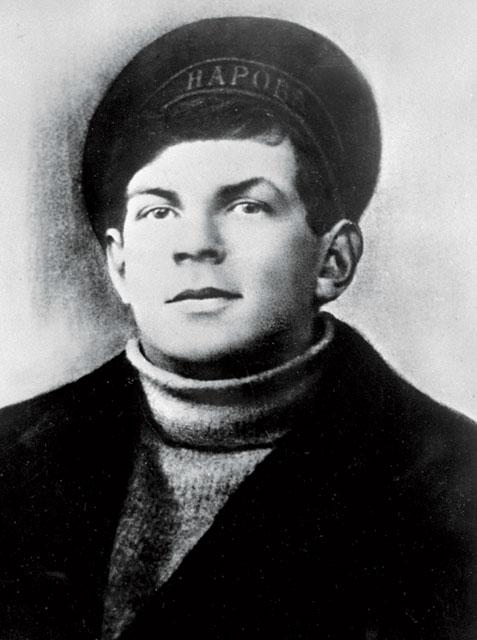 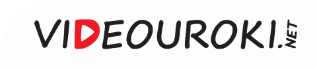 Учредительное собрание
Свердлов зачитал Декларацию прав трудящегося 
и эксплуатируемого народа
Одобрение этой Декларации делало советскую власть законной
Большинство депутатов отказались утвердить Декларацию
За большевиками 
из Учредительного собрания ушли левые эсеры
В ночь с 5 на 6 января большевики объявили 
о своём уходе
Началась дискуссия 
по проектам эсеров
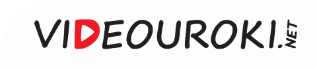 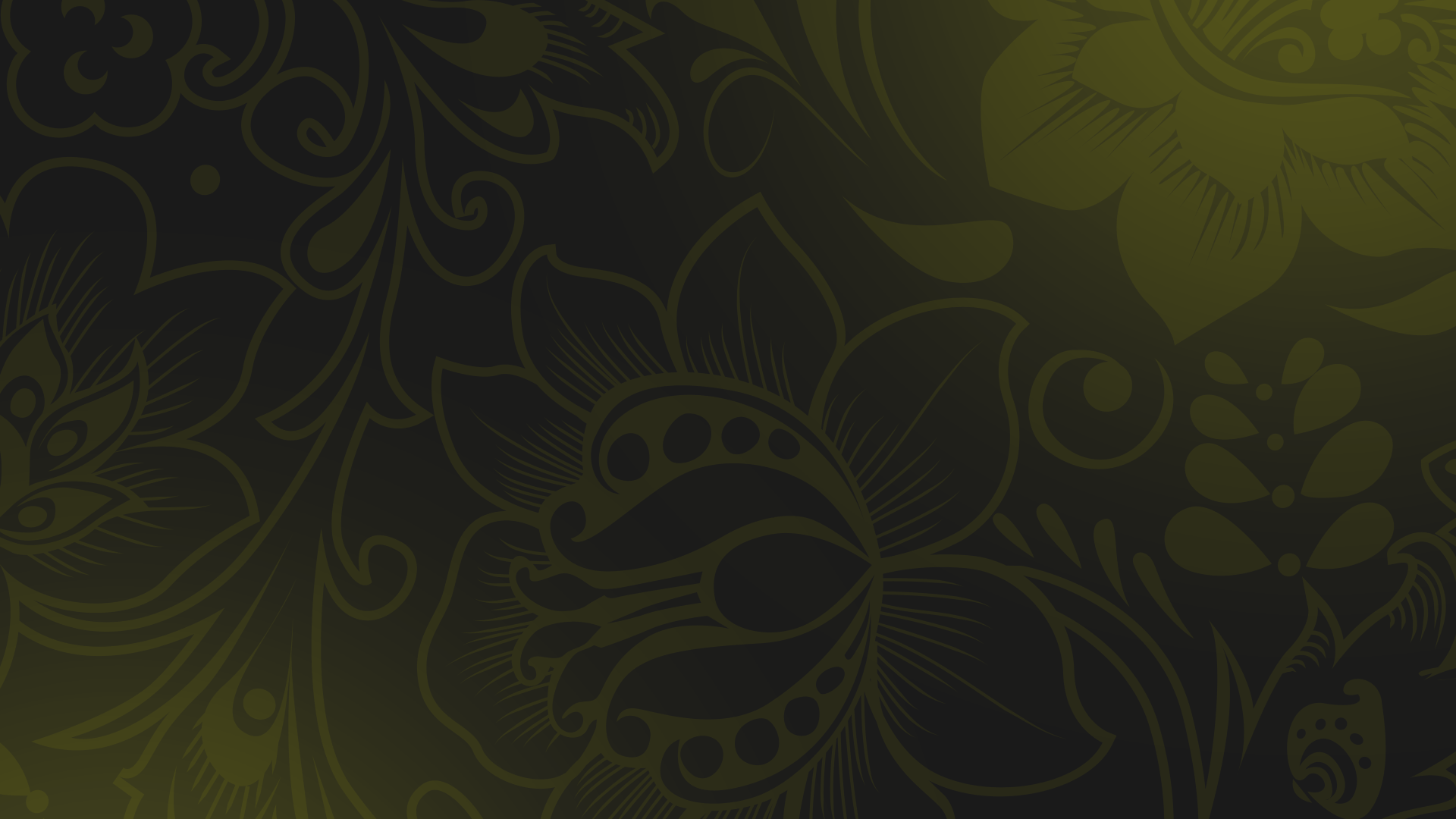 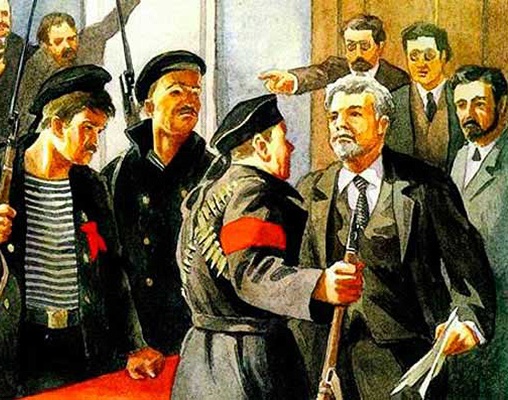 Учредительное собрание
Обсуждение проектов затягивалось, в итоге Железняков вошёл в зал и произнёс слова: «Караул устал».
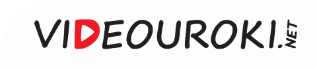 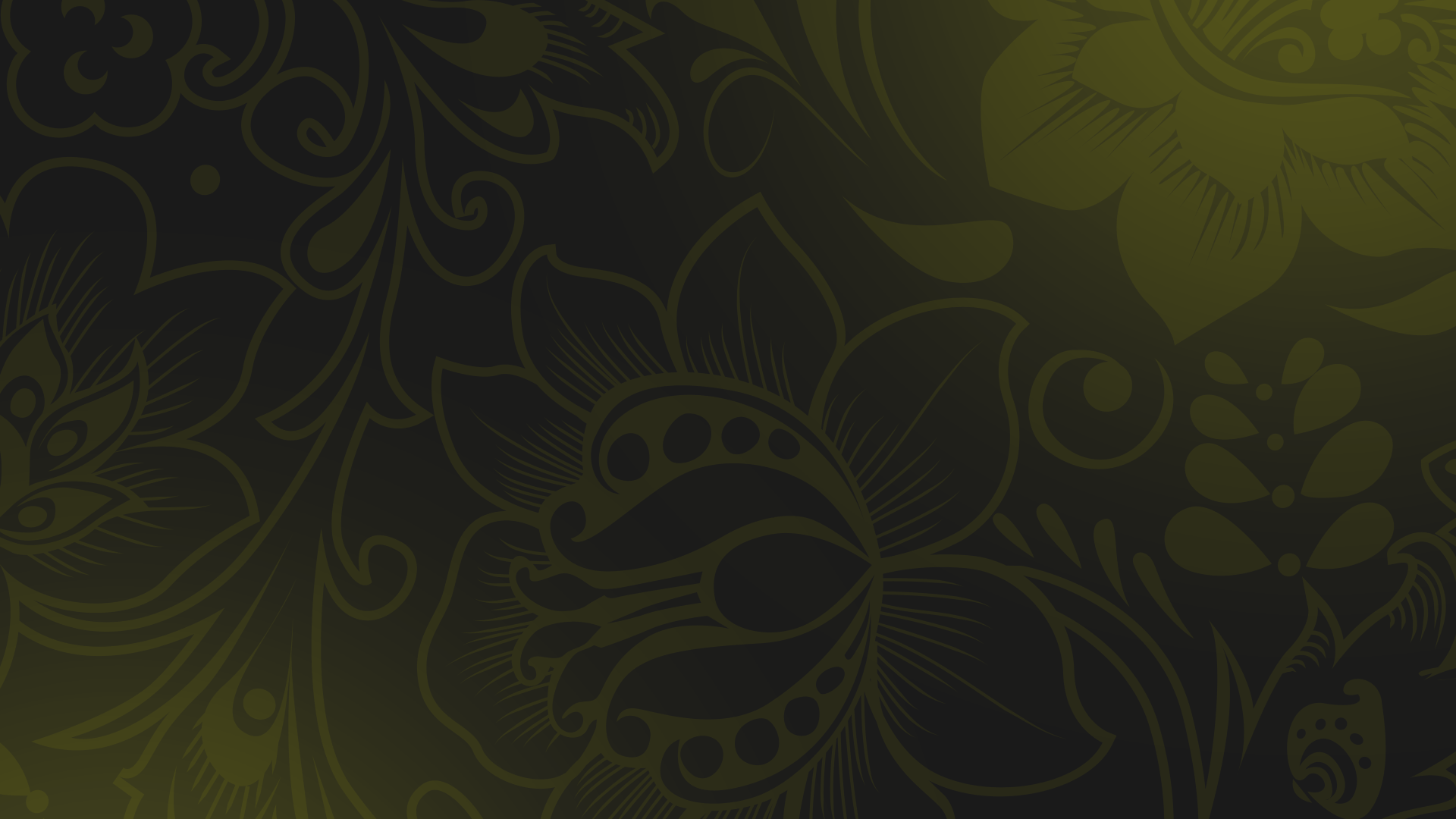 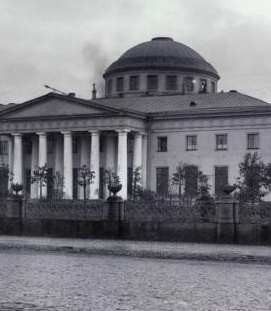 На следующий день, когда депутаты вернулись к Таврическому дворцу, 
то обнаружили его запертым 
и под охраной. 

К этому времени ВЦИК принял Декрет о роспуске Учредительного собрания.
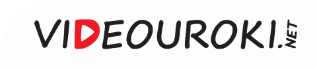 Революционная власть
1
2
3
Вместе они одобрили Декларацию прав трудящегося 
и эксплуатируемого 
народа
Полномочия Учредительного собрания были переданы 
III Всероссийскому съезду Советов рабочих 
и солдатских депутатов
К нему 
присоединились делегаты 
III Всероссийского съезда Советов крестьянских депутатов
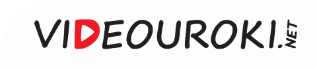 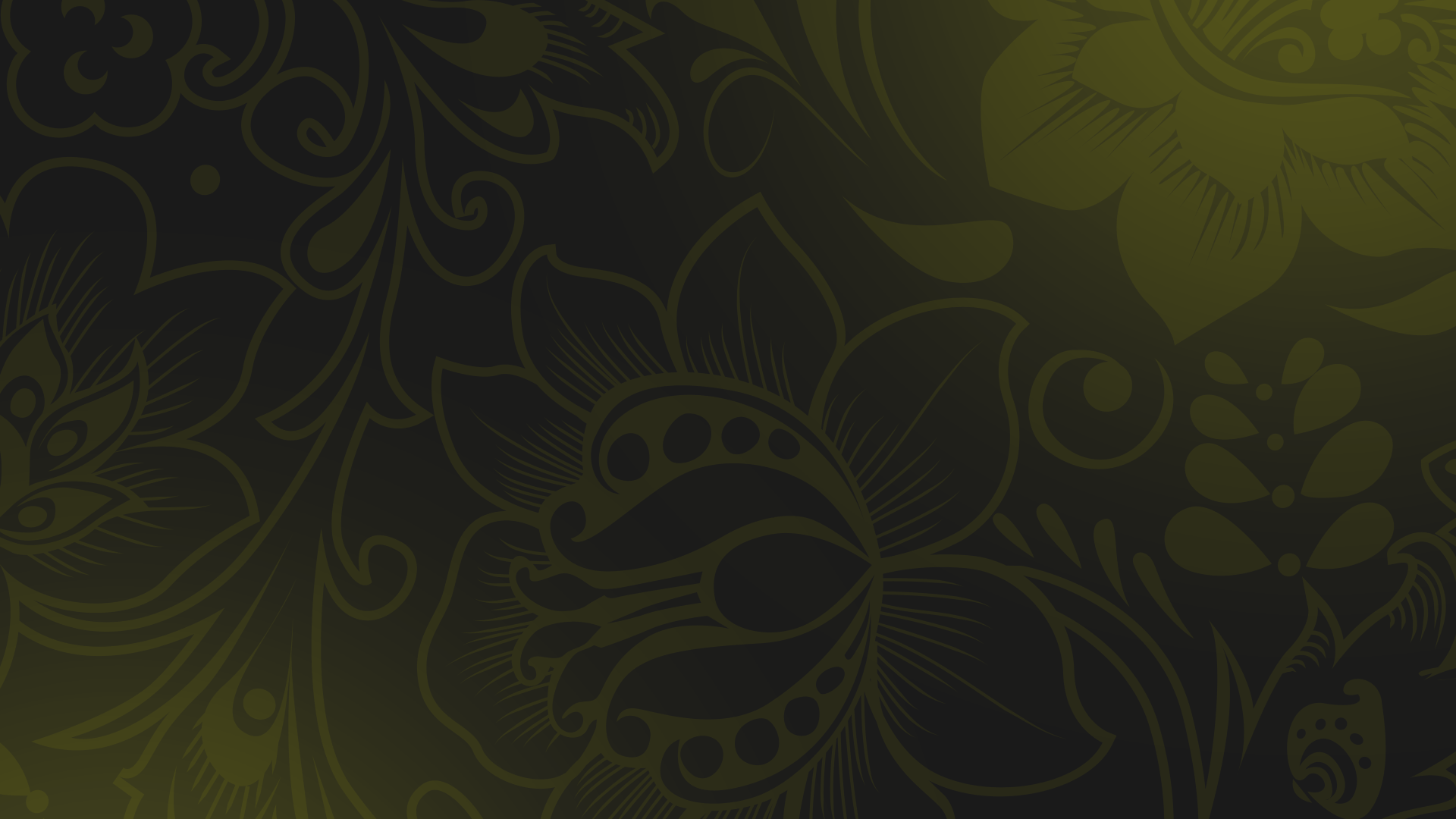 Декларация прав трудящегося 
и эксплуатируемого народа
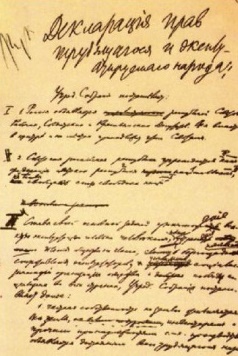 Россия была объявлена Российской Советской Федеративной Социалистической Республикой.
1
ВЦИКу было поручено составить проект Конституции.
2
Советам на местах были переданы функции земских учреждений.
3
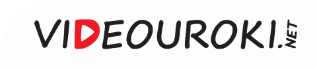 Армия
1
2
3
Он решил заменить её народным ополчением, которое бы собиралось в случае военных действий
Новому государству 
была необходима 
новая армия
Ленин придерживался мнения, что регулярная армия – атрибут буржуазного общества
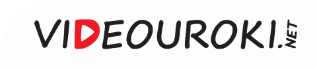 В России участились случаи антибольшевистских восстаний, 
с которыми нужно было бороться.
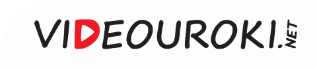 15 января 1918 года было провозглашено создание Рабоче-крестьянской Красной Армии.
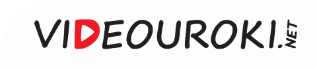 29 января 1918 года был образован Рабоче-крестьянский Красный Флот.
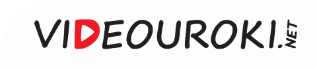 Армия
Это привело 
к разобщённости 
и отсутствию централизованного управления
При комплектовании Красной Армии применялся добровольческий принцип
Ленин решил вернуться к «буржуазным» принципам комплектования армии
Ситуация отразилась 
на боеспособности 
и дисциплине
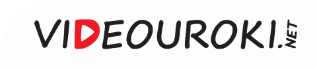 Армия
К осени 1918 года в Красную Армию мобилизовали 300 тысяч человек
Вышел Декрет о всеобщей воинской повинности мужского населения 
в возрасте от 18 до 40 лет
К 1920 году количество красноармейцев достигло 
5,5 миллиона человек
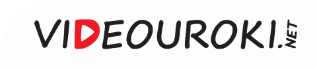 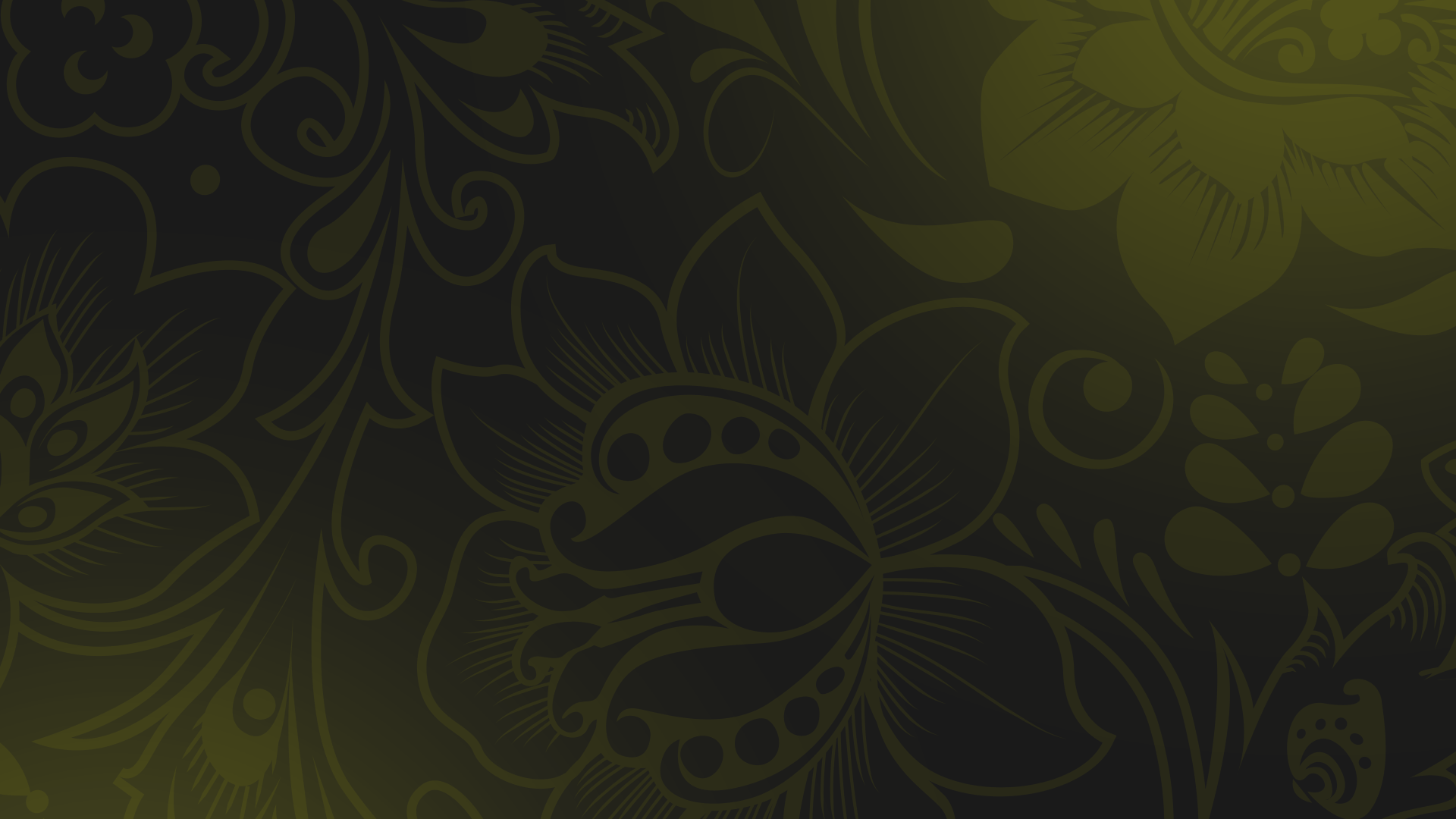 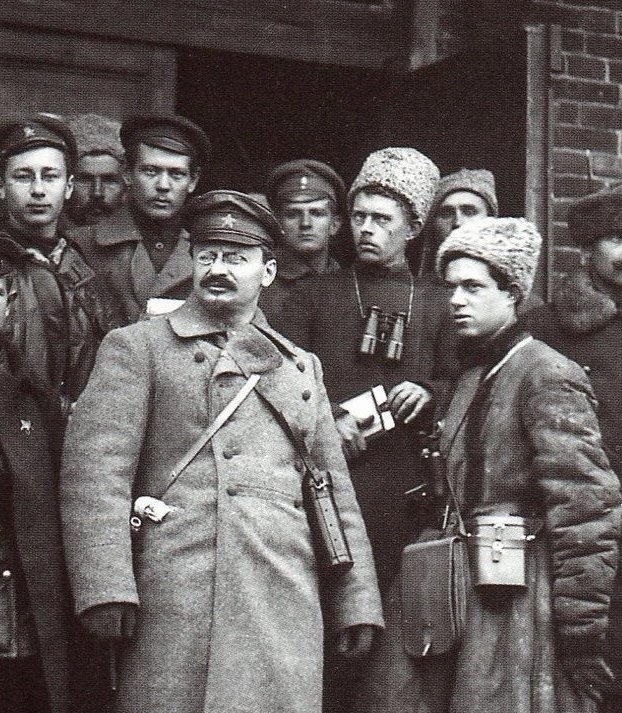 Командиров армии готовили 
на курсах ускоренной подготовки 
и в специальных школах. 

Появились высшие военные учебные заведения.
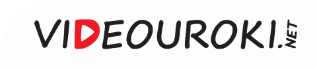 Армия
1
2
3
Их называли 
военными 
специалистами
В марте 1918 года к службе стали привлекать специалистов, служивших в царской армии
К 1 января 1919 года больше 70 тысяч бывших царских офицеров вступили 
в Красную Армию
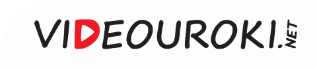 За военспецами устанавливался контроль. В войсках и на флоте появились военные комиссары.
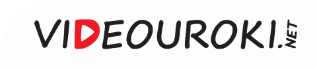 Армия
Осуществляли надзор 
за командирами
Занимались политическим воспитанием матросов и красноармейцев
Военные 
комиссары
Участвовали в разработке планов боевых действий
Могли принять на себя командование, отстранив командира от должности
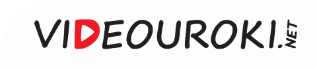 Структура управления армией
Командующий фронтом
Во главе каждого фронта был поставлен Революционный военный совет
Высшее объединение 
в Красной Армии называлось фронтом
2 военных 
комиссара
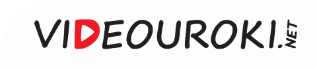 Лев Давидович Троцкий
Контроль над всеми военными учреждениями осуществлял Реввоенсовет Республики.
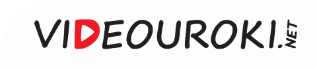 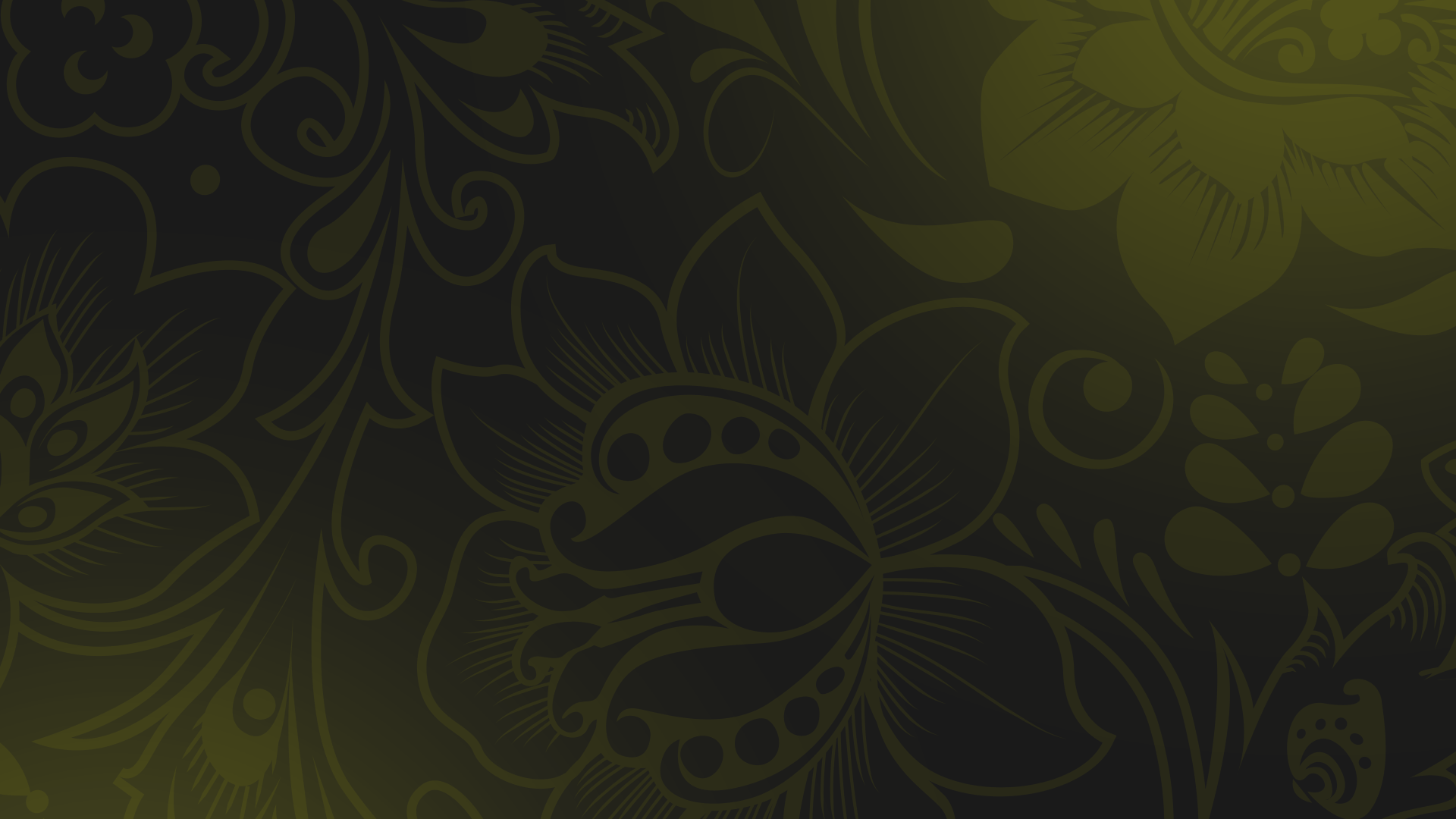 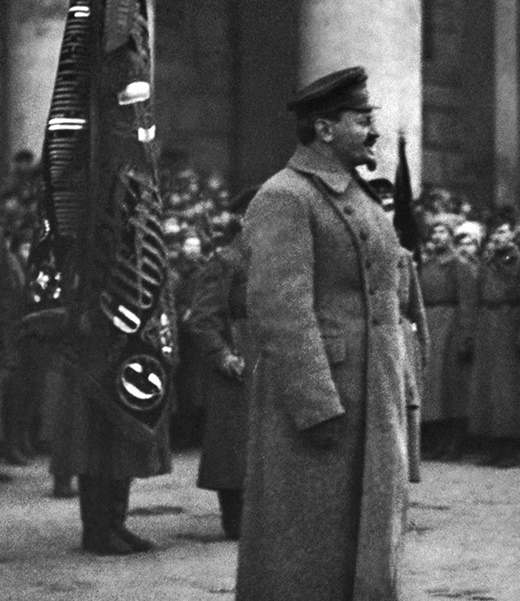 Реввоенсовет наделялся чрезвычайными полномочиями. 

Его представители могли расстрелять изменника без суда и следствия.
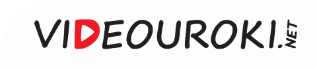 В ноябре 1918 года был образован Совет Рабочей и Крестьянской Обороны, который обладал всей полнотой власти в государстве.
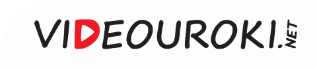 Чрезвычайные органы
Рост количества оппозиционных забастовок привёл к усилению чрезвычайных органов
Была создана Всероссийская чрезвычайная комиссия по борьбе с контрреволюцией 
и саботажем
Задачей чекистов было пресечение любых контрреволюционных действий
ВЧК возглавил 
Феликс Эдмундович Дзержинский
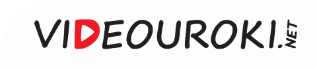 С сентября 1918 года чекисты получили право на расстрел «всех лиц, прикосновенных 
к белогвардейским организациям, заговорам 
и мятежам».
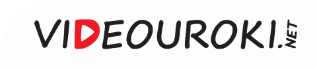 Вопрос о мире
Самым болезненным 
был вопрос о продолжении войны
Большевики думали 
в первую очередь 
о революции
Декрет о мире оправдывал ожидания людей
Хотели, чтобы социалистическую революцию поддержали европейские государства
Свои надежды большевики возлагали 
в основном на Германию
Возникла идея 
о революционной 
войне
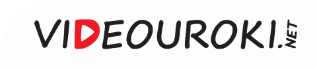 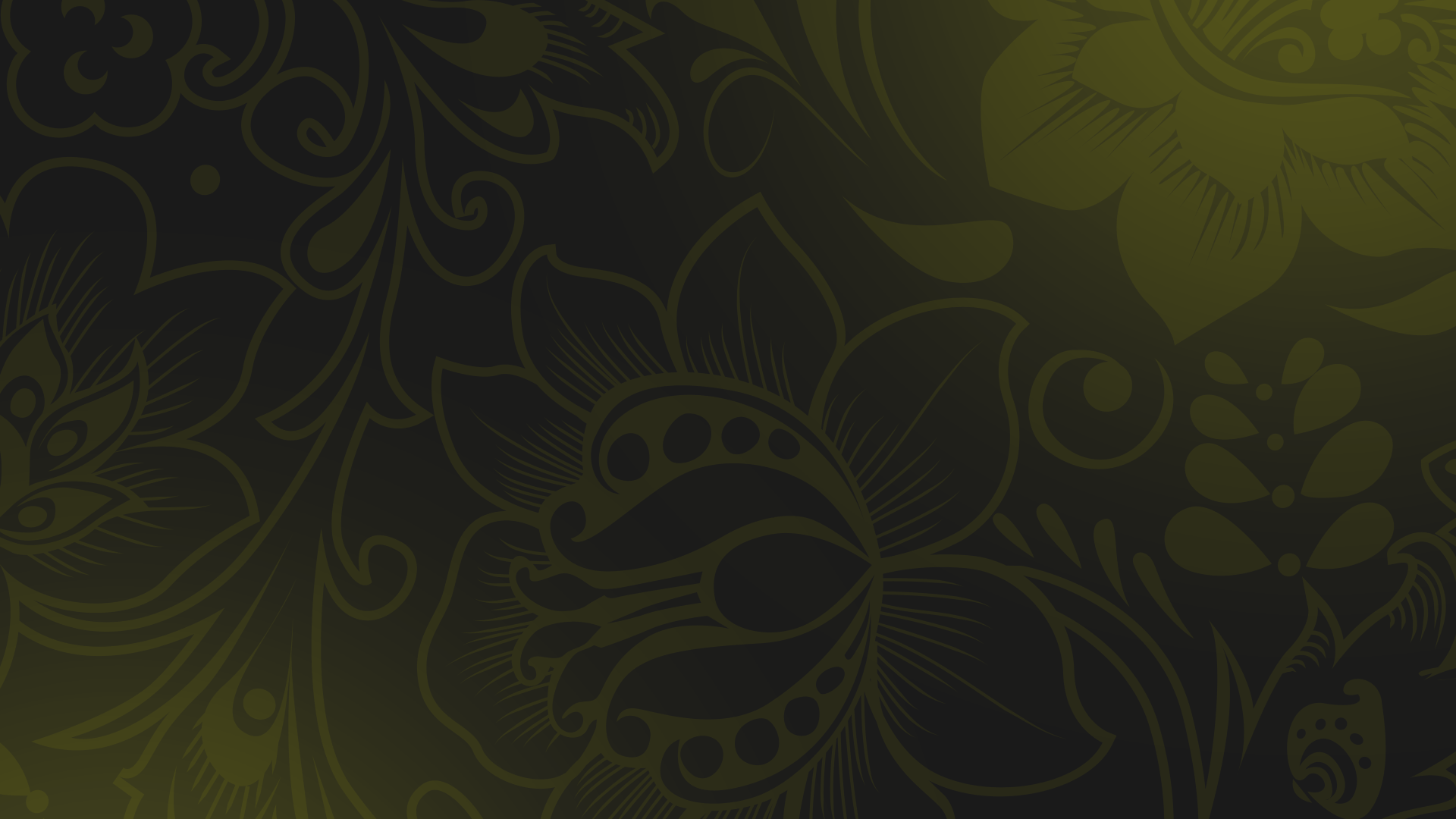 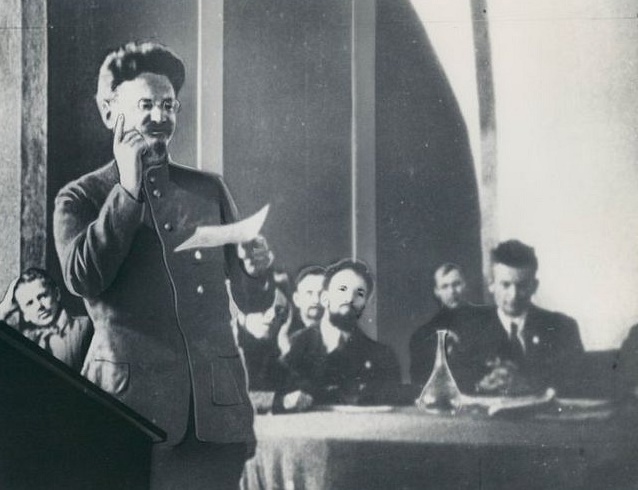 Вопрос о мире
В ноябре 1917 года Троцкий, занимавший пост народного комиссара по иностранным делам, обратился к правительствам воюющих государств с предложением о демократическом мире.
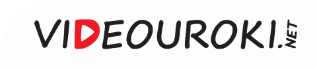 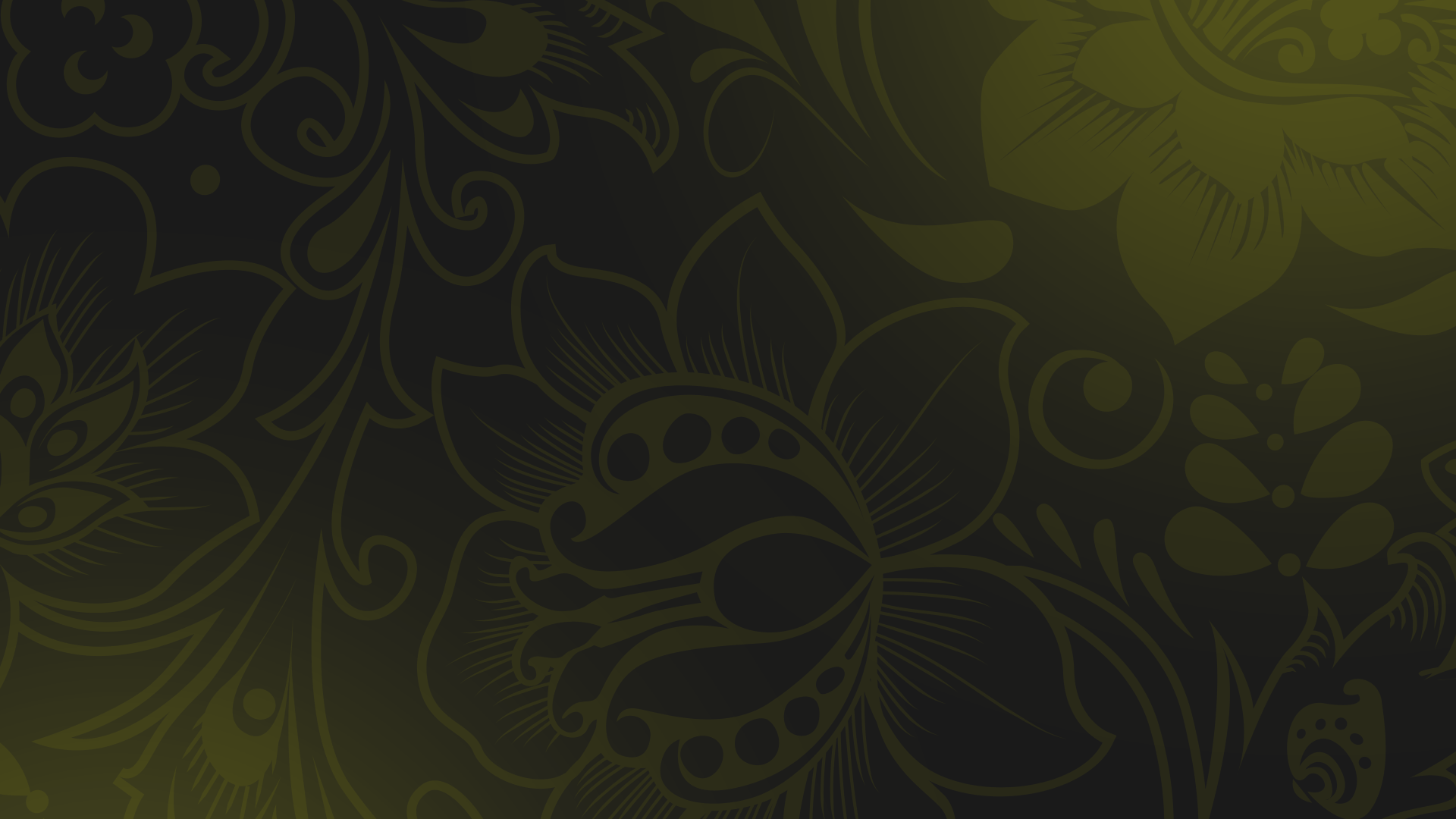 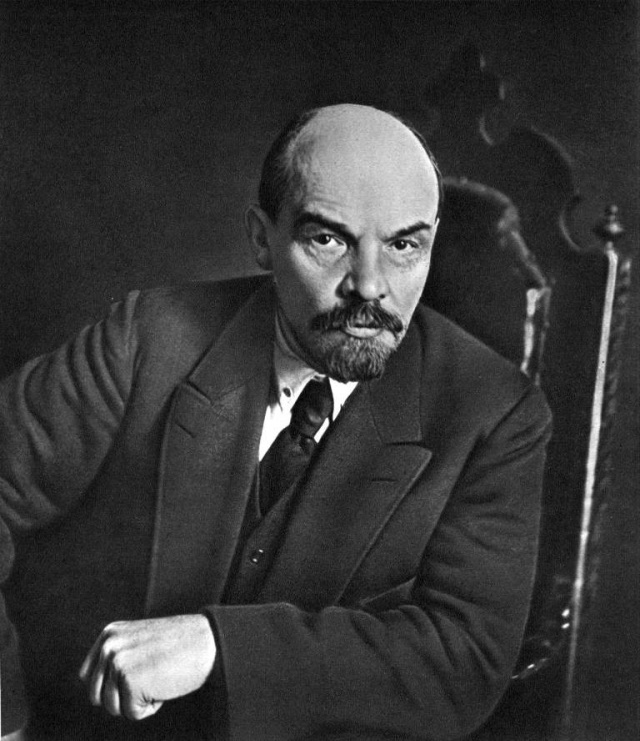 Ленин отлично понимал, 
что советское правительство 
не имеет сил, чтобы вести революционную войну. 

Он приказал заключить 
с Германией сепаратный мир.
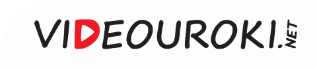 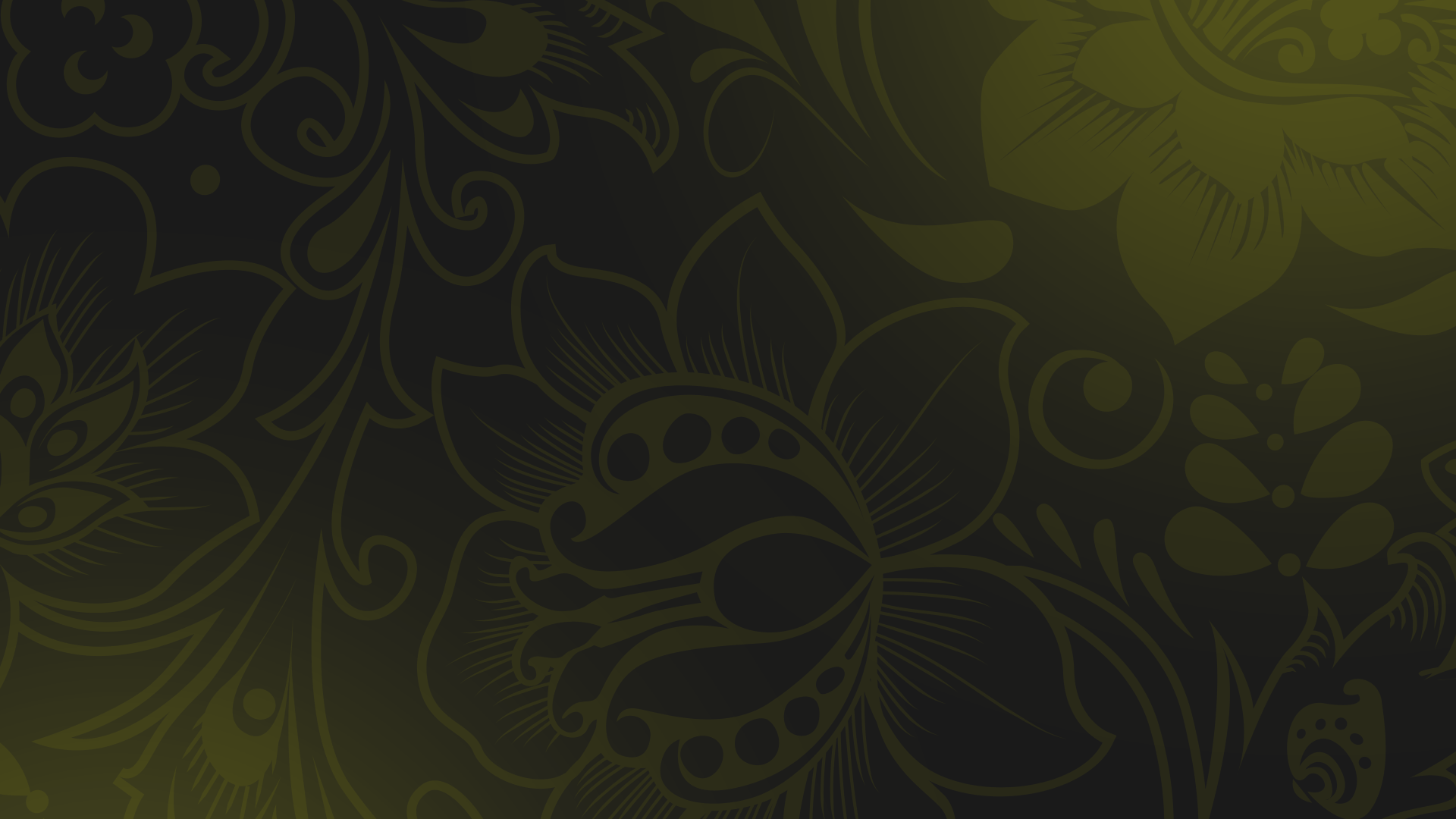 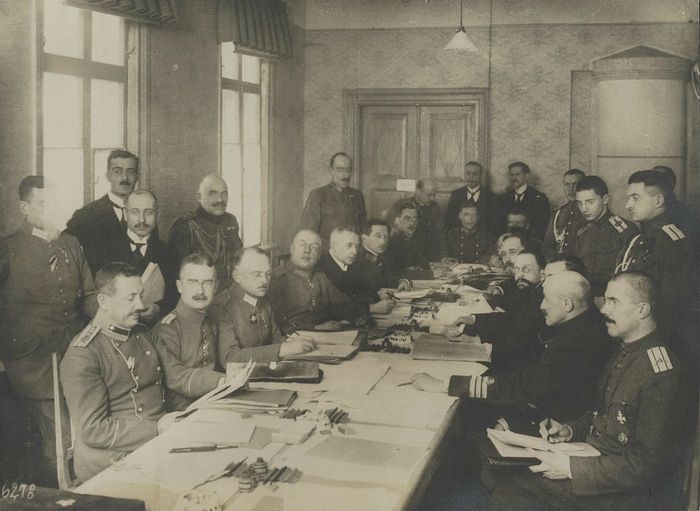 Сепаратный 
мир —
мир, заключённый одним из участников воюющей коалиции без согласия других союзников.
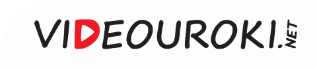 Николай Иванович Бухарин
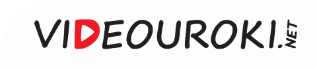 Вопрос о мире
1
2
3
Мир с Германией Бухарин рассматривал как отказ 
от мировой революции
Бухарин призывал 
к началу революционной войны
Он опасался, 
что европейские государства объединятся против большевиков
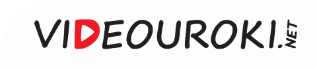 Вопрос о мире
Троцкий считал, 
что Германия уже 
не способна на крупные наступательные операции
Большевикам нет необходимости вести 
с Германией переговоры
Троцкий допускал сепаратный мир только 
в случае немецкого наступления
Это бы показало всем, 
что мир стал вынужденной мерой
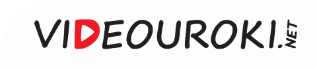 20 ноября 1917 года переговоры начались в Брест-Литовске, где находилась Ставка германского командования 
на Восточном фронте.
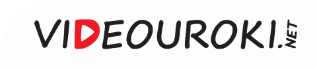 Русская 
и германская делегации 
за столом переговоров
Между Россией и Германией было заключено перемирие.
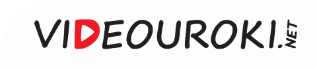 Переговоры в Брест-Литовске
Германия потребовала отторгнуть от России Польшу, Литву, Беларусь 
и часть Латвии
В декабре 
1917 года переговоры продолжились
Троцкий, возглавлявший советскую делегацию, старался их затянуть
23 февраля 1918 года советскому правительству был выдвинут ультиматум
Ответом стало 
наступление германских войск
Троцкий остановил процесс переговоров 
с Германией
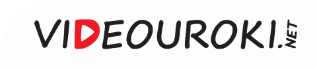 Советская делегация 
в Брест-Литовске
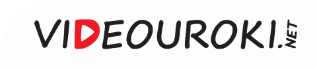 Брестский мир
От России отторгались Польша, часть Беларуси, Латвии и Закавказья
3 марта 1918 года 
был заключён Брестский мир
Россия обязывалась вывести из Финляндии и Украины свои войска
Россия признавала независимость Украинской народной республики
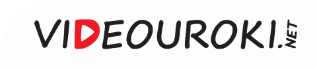 В июле 1918 года начал работу 
V Всероссийский съезд Советов.
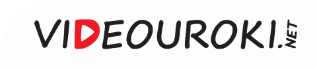 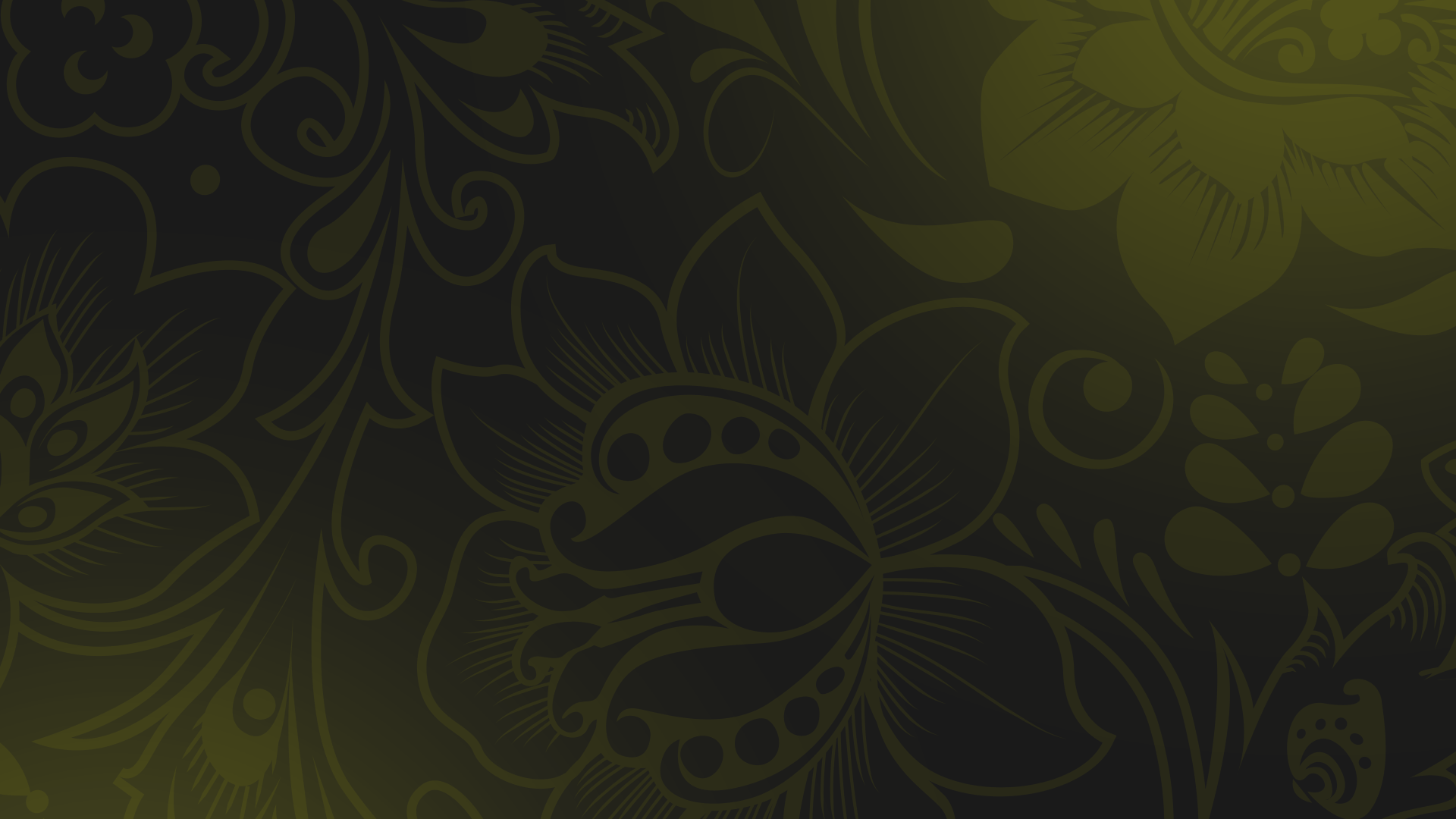 Конституция РСФСР (10 июля 1918 года)
Законодательно подтверждала диктатуру пролетариата в форме советской власти.
1
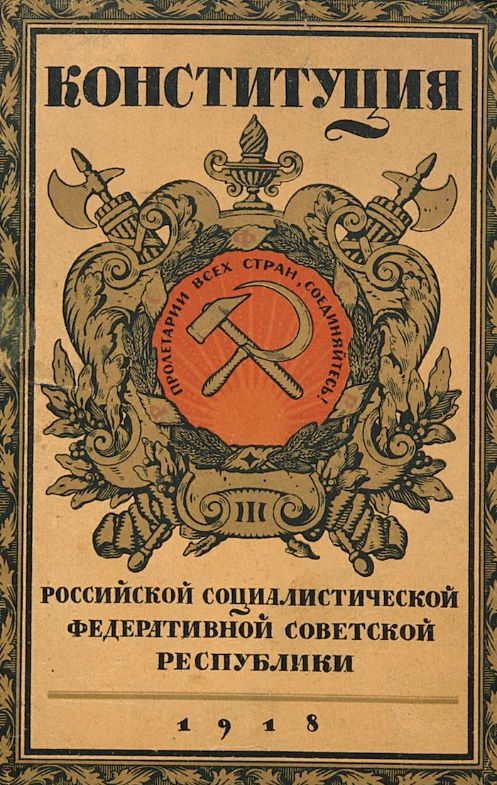 Закрепляла федеративное устройство государства и его название.
2
Высшим органом власти был признан Всероссийский съезд Советов.
3
4
Исполнительной властью наделялся Совет Народных Комиссаров.
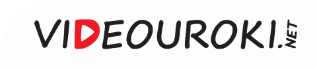 Конституция РСФСР
Трудиться
Основные права 
и обязанности граждан
Охранять завоевания революции
Защищать социалистическое Отечество
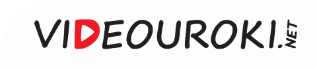 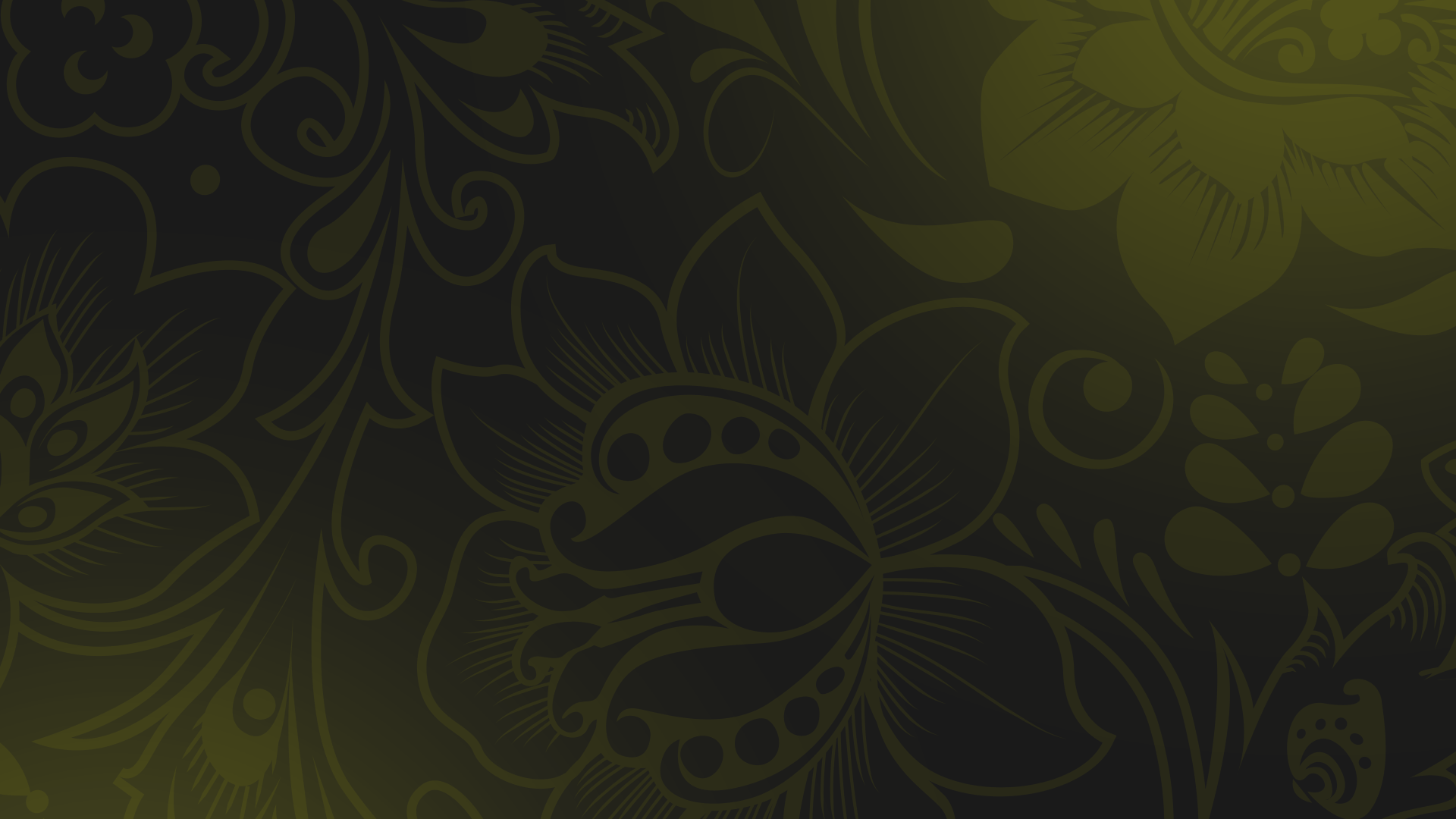 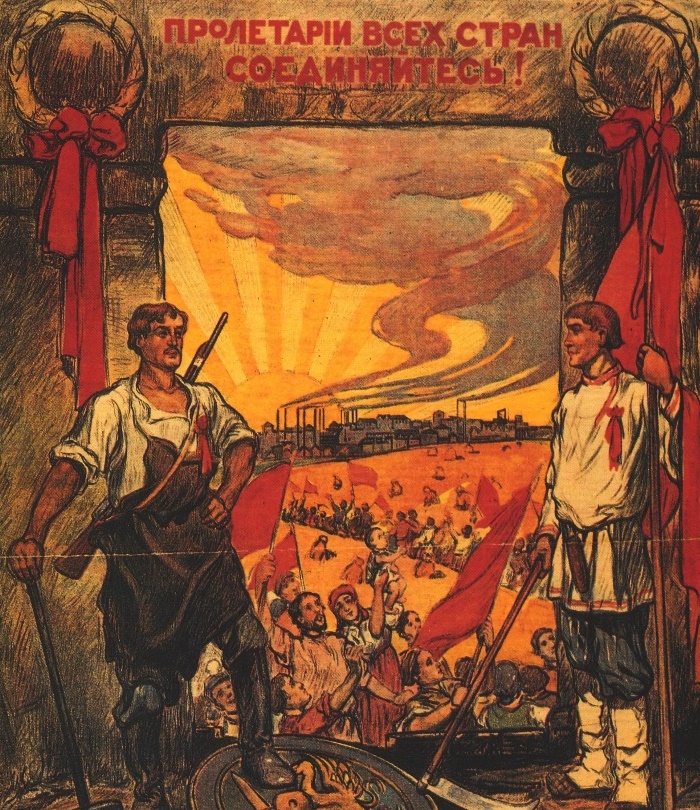 Избирательных прав лишались те, 
кто использовал наёмный труд или жил на нетрудовые доходы. 

Участвовать в выборах запрещалось бывшим служащим царской полиции и священникам.
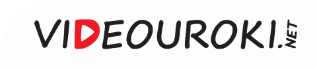 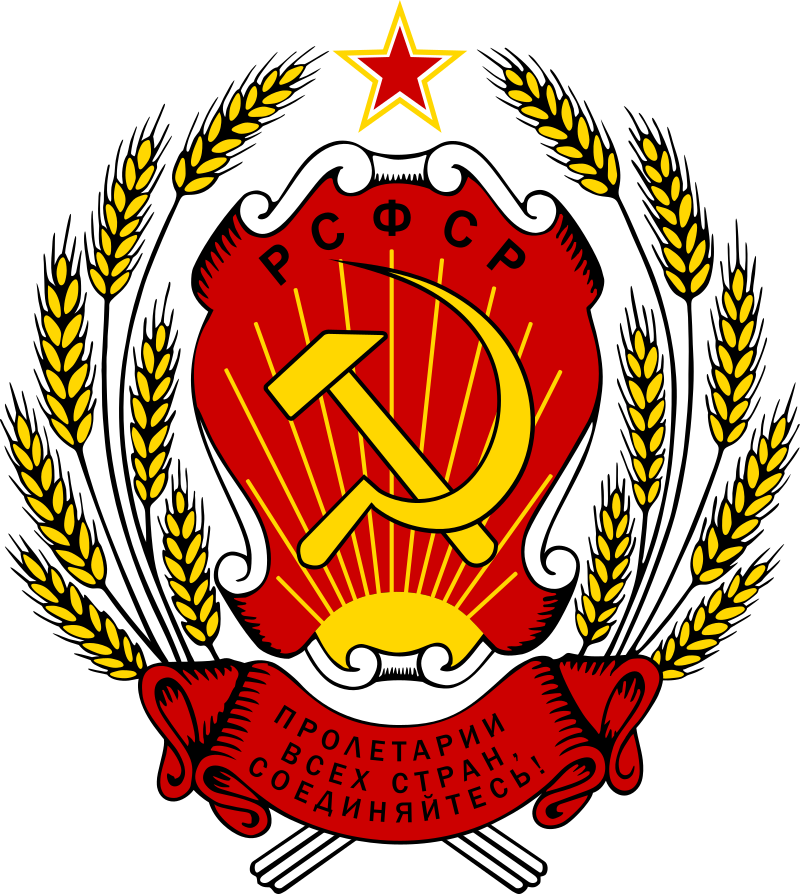 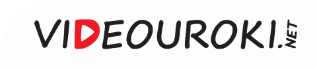 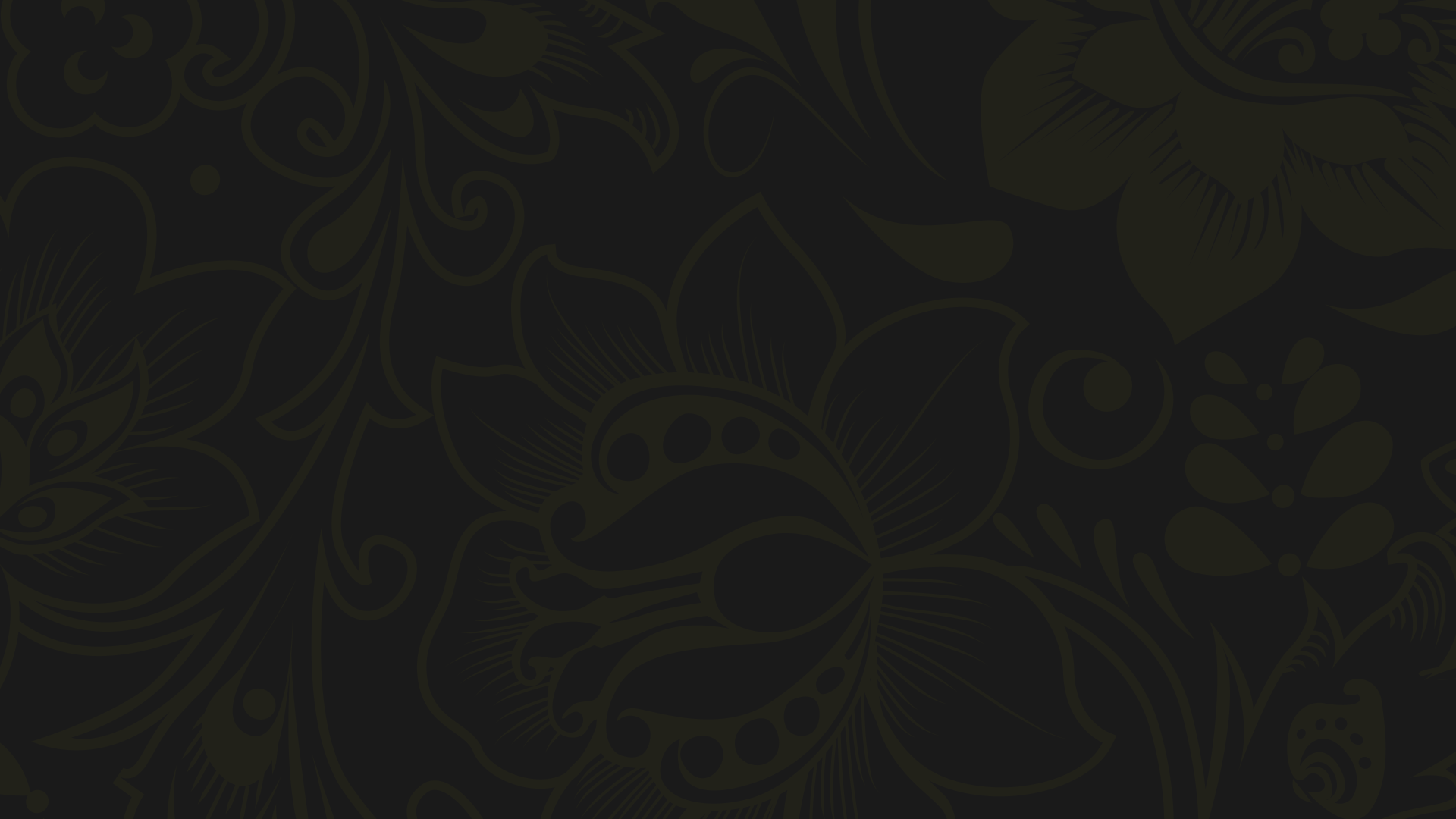 Первые революционные преобразования большевиков
Первые декреты советской власти были направлены на ломку старых традиций 
и установление новых.
1
5 января 1918 года начало работу Учредительное собрание.
2
В декабре 1917 года была создана Всероссийская чрезвычайная комиссия 
по борьбе с контрреволюцией и саботажем.
3
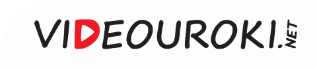 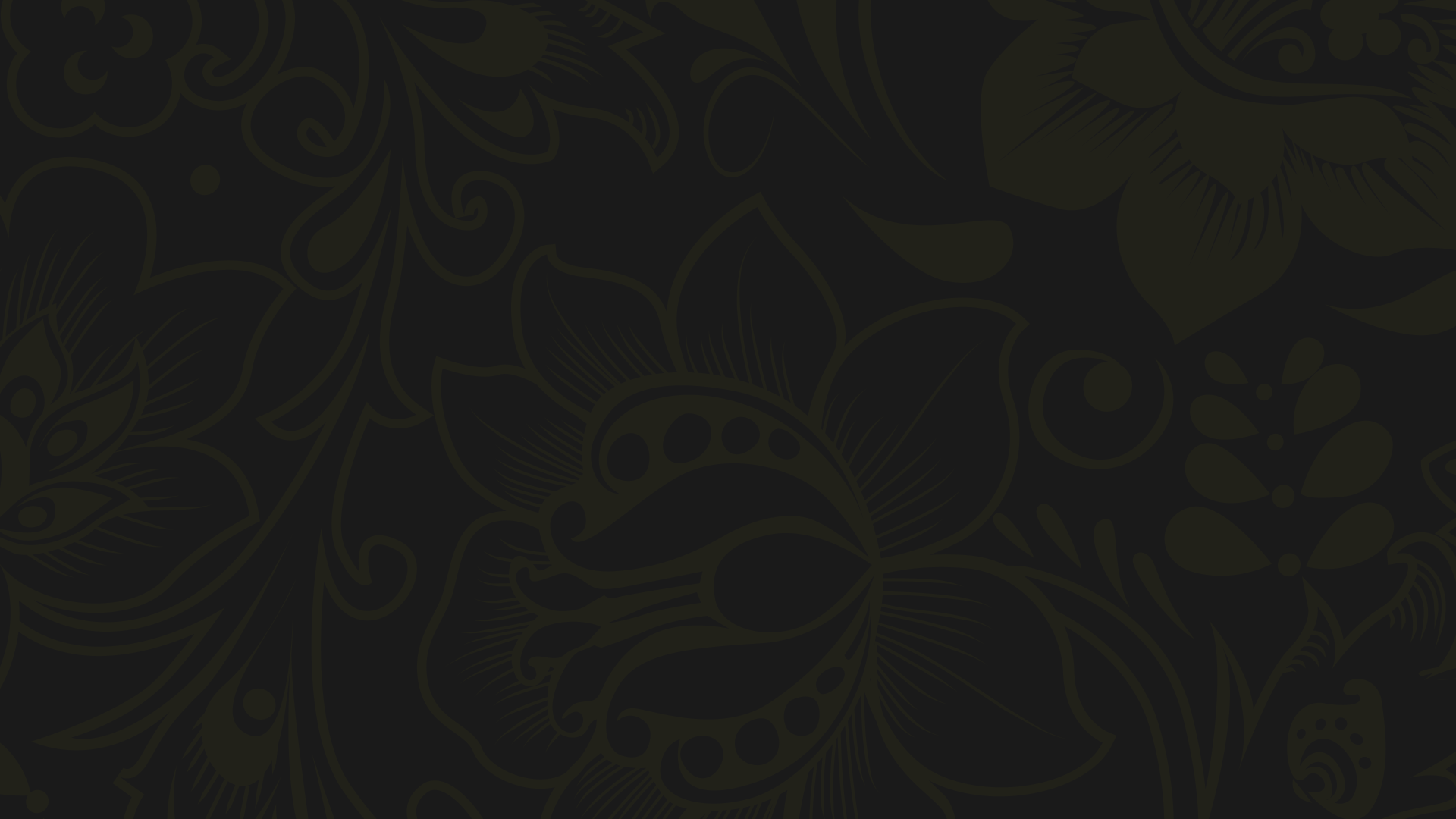 Первые революционные преобразования большевиков
15 января 1918 года было провозглашено создание Рабоче-крестьянской Красной Армии.
4
3 марта 1918 года был заключён Брестский сепаратный мир.
5
10 июля 1918 года была принята Конституция РСФСР.
6
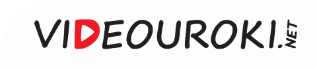